MERCADO DE CASAMENTOS BRASILEIRO
Geração Y
é  a que mais casa:mulheres
de 20 a 29 anos;
+ R$ 16 
bilhões
de faturamento/ano.
(Abrafesta)
45,7% do total de registos civis. 
(IBGE)
+ de 1 milhão
de casamentos/ano.
(Registros Civil/IBGE)
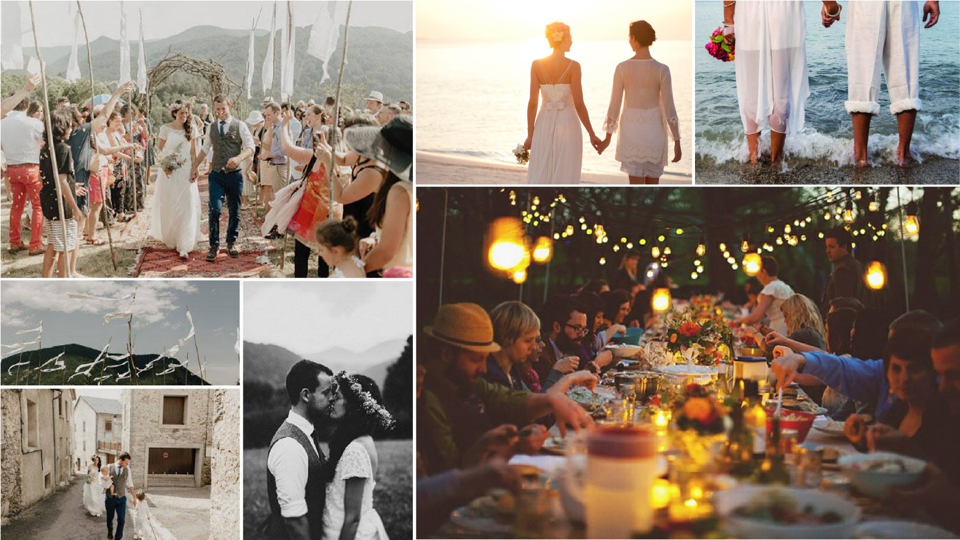 Sua marca pode se comunicar com as leitoras do CSG, oferecendo promoções, lançamentos e cupons exclusivos.
Com isso, impactar uma nova audiência com credibilidade, criatividade e inovação.
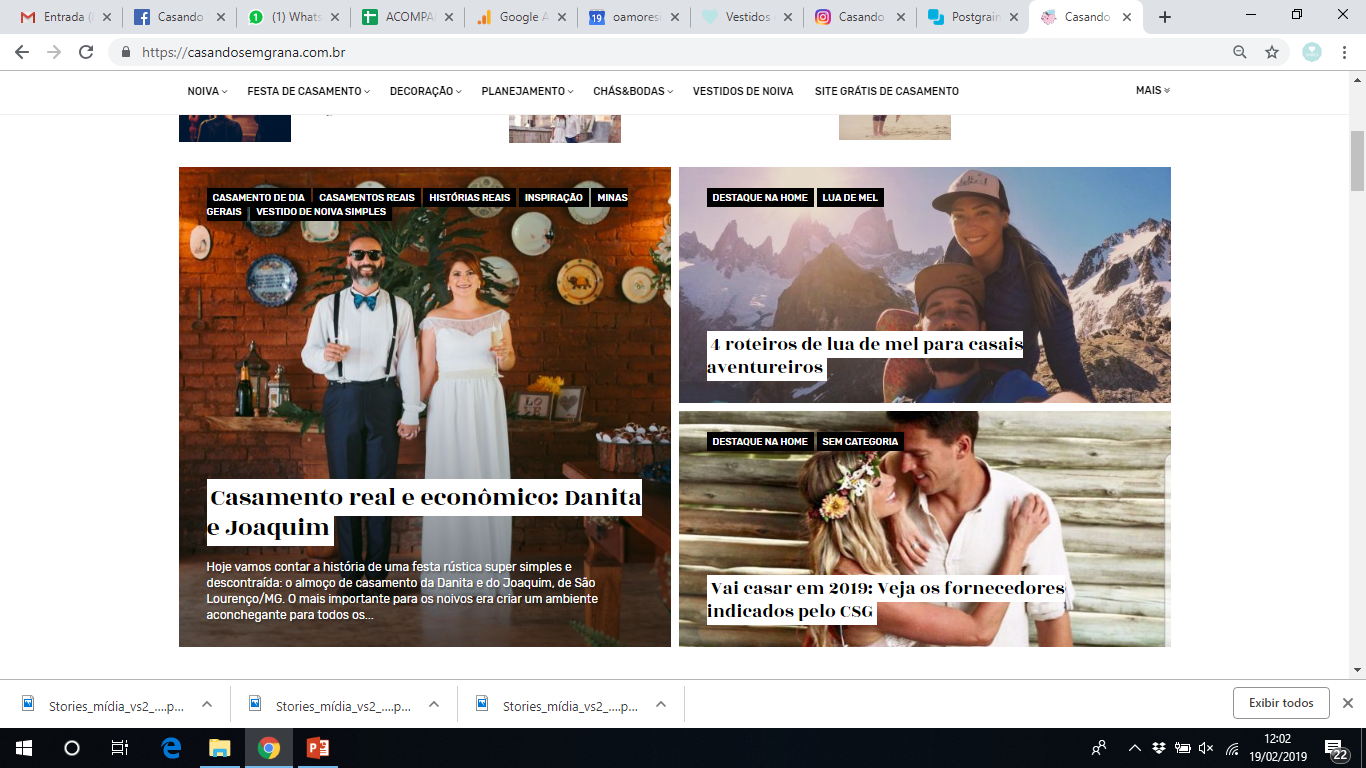 O CASANDO SEM GRANA
é um dos maiores blogs
de casamento do país.
Focado em noivas
que tenham um orçamento limitado, é  líder dentre
os canais similares.
+2k
522K
163K
420K
10
258K
POSTS GERADOS
FÃS  NO 
FACEBOOK
SEGUIDORAS 
NO INSTAGRAM
VISITAS/MÊS
PAGEVIEWS/
MÊS
ANOS NO AR
ACESSOS NOS DOIS ÚLTIMOS ANOS
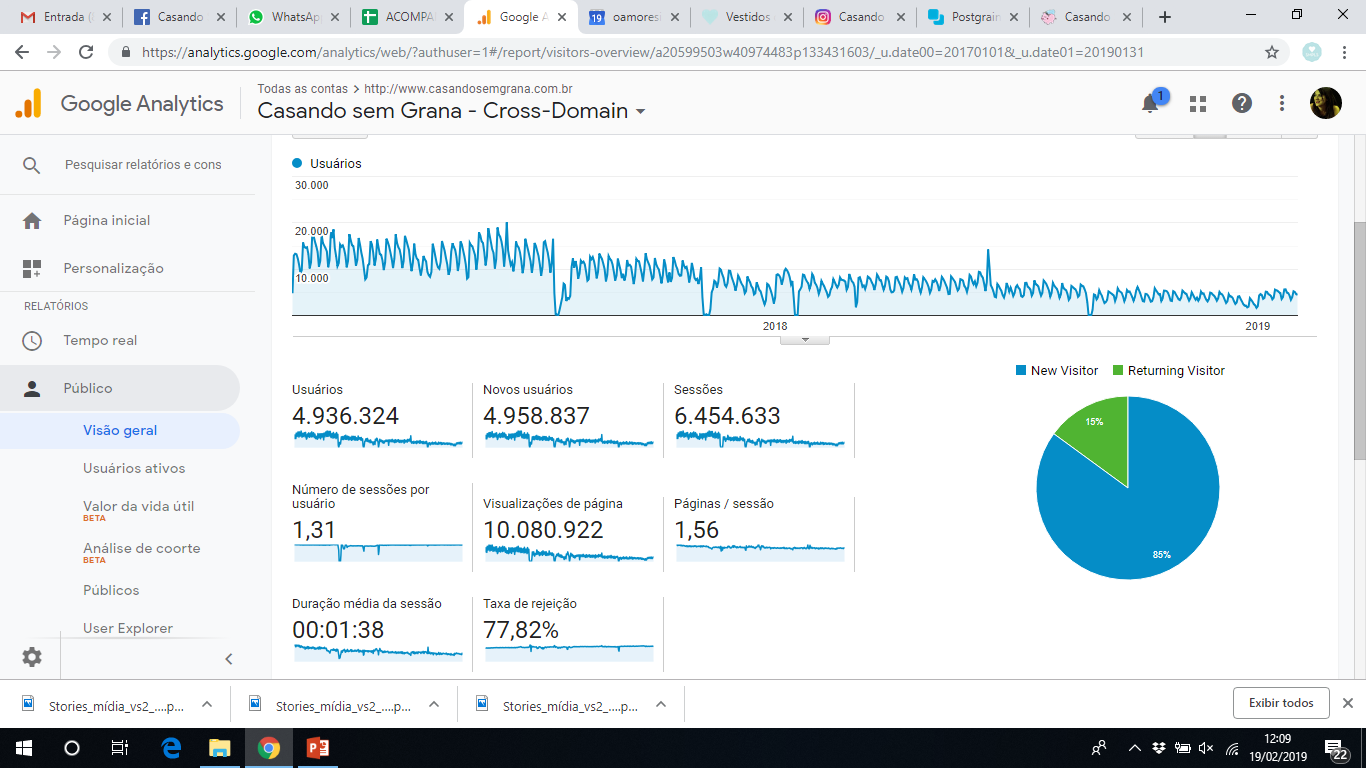 Dados de 1º/01/2017 a 31/01/2019
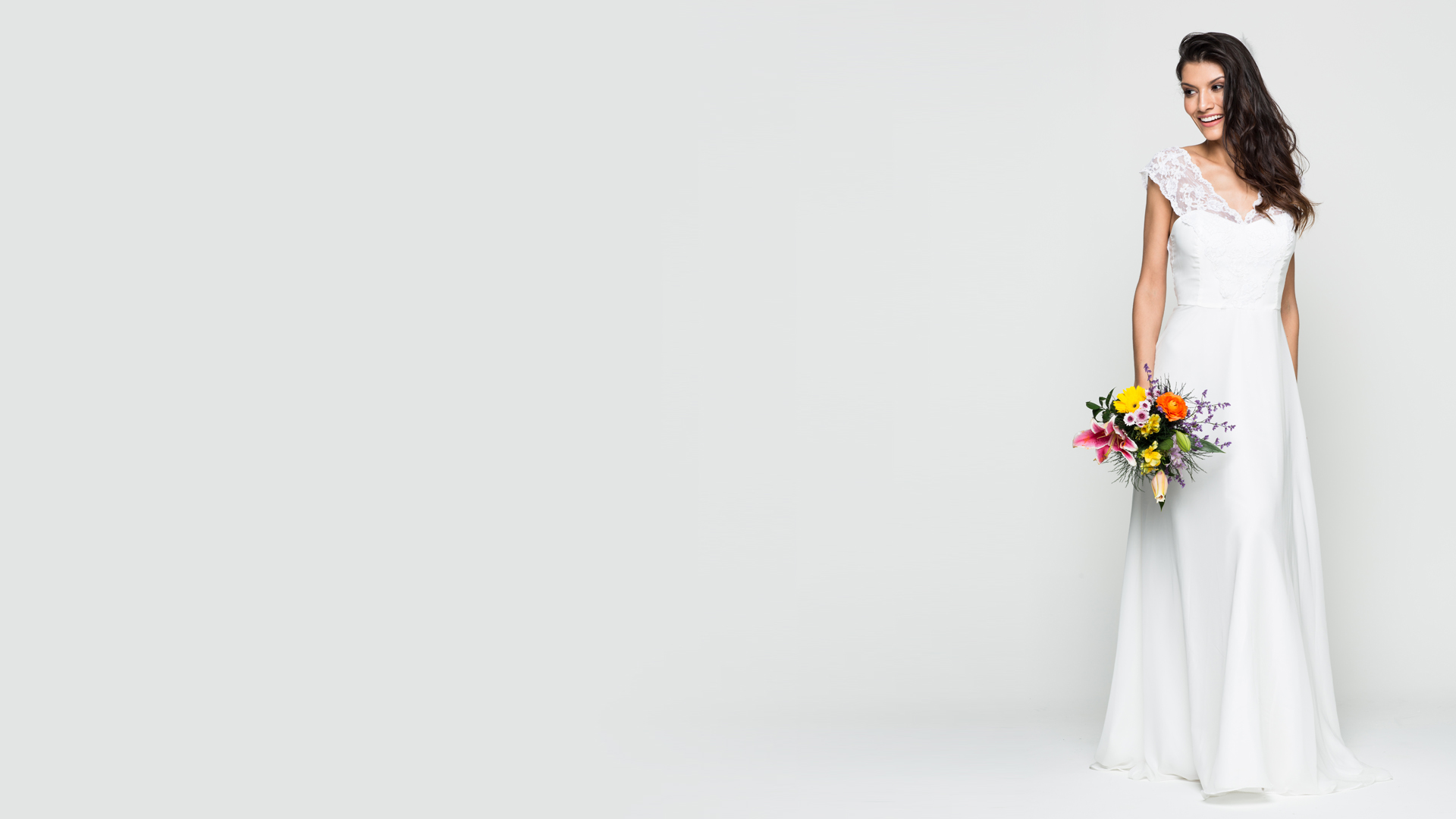 FAIXA ETÁRIA
GÊNERO
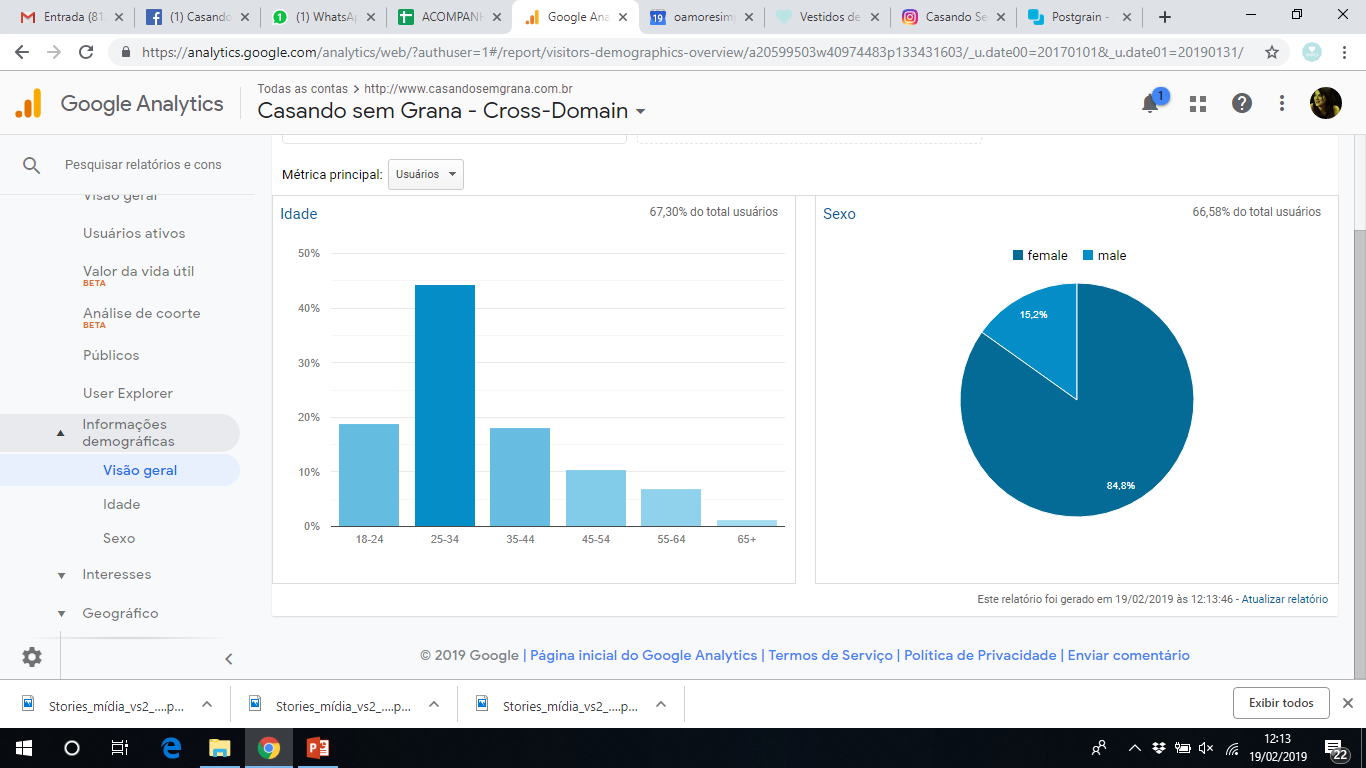 INTERESSES
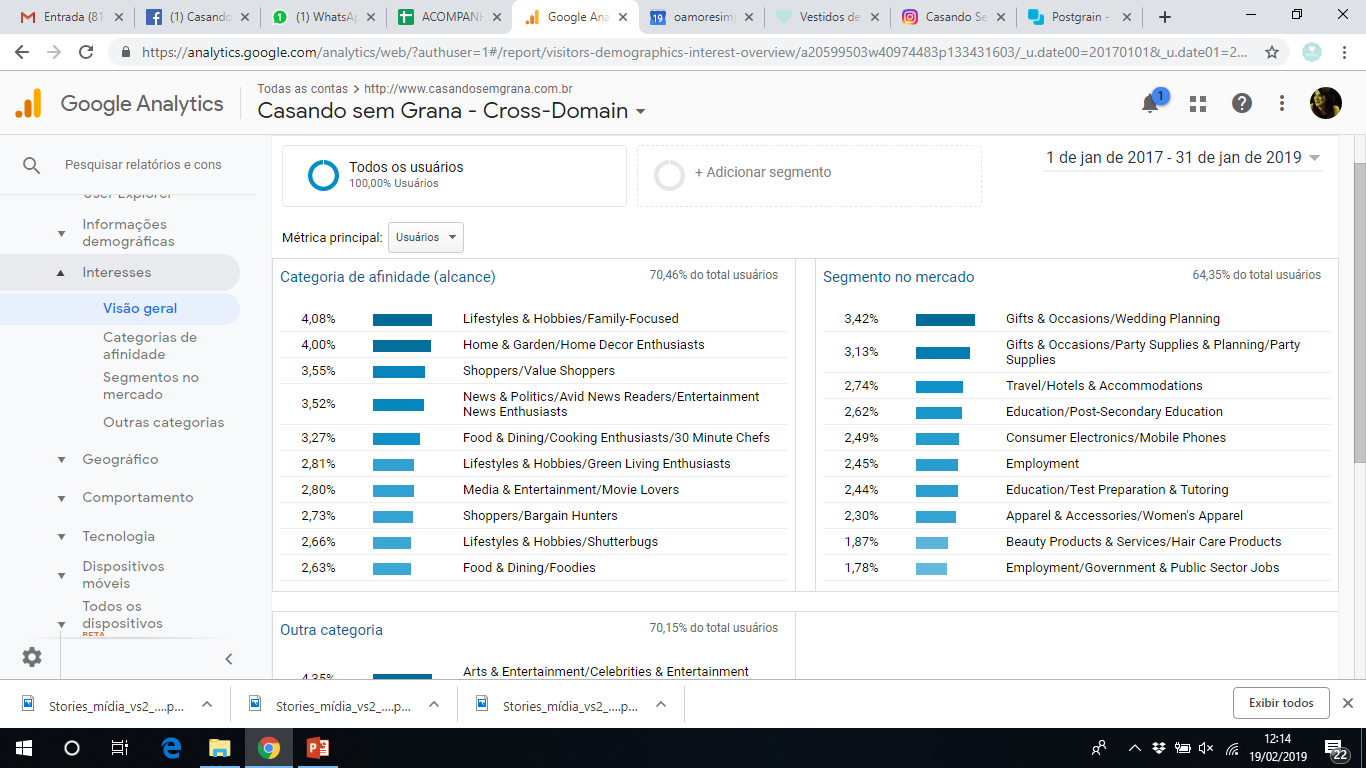 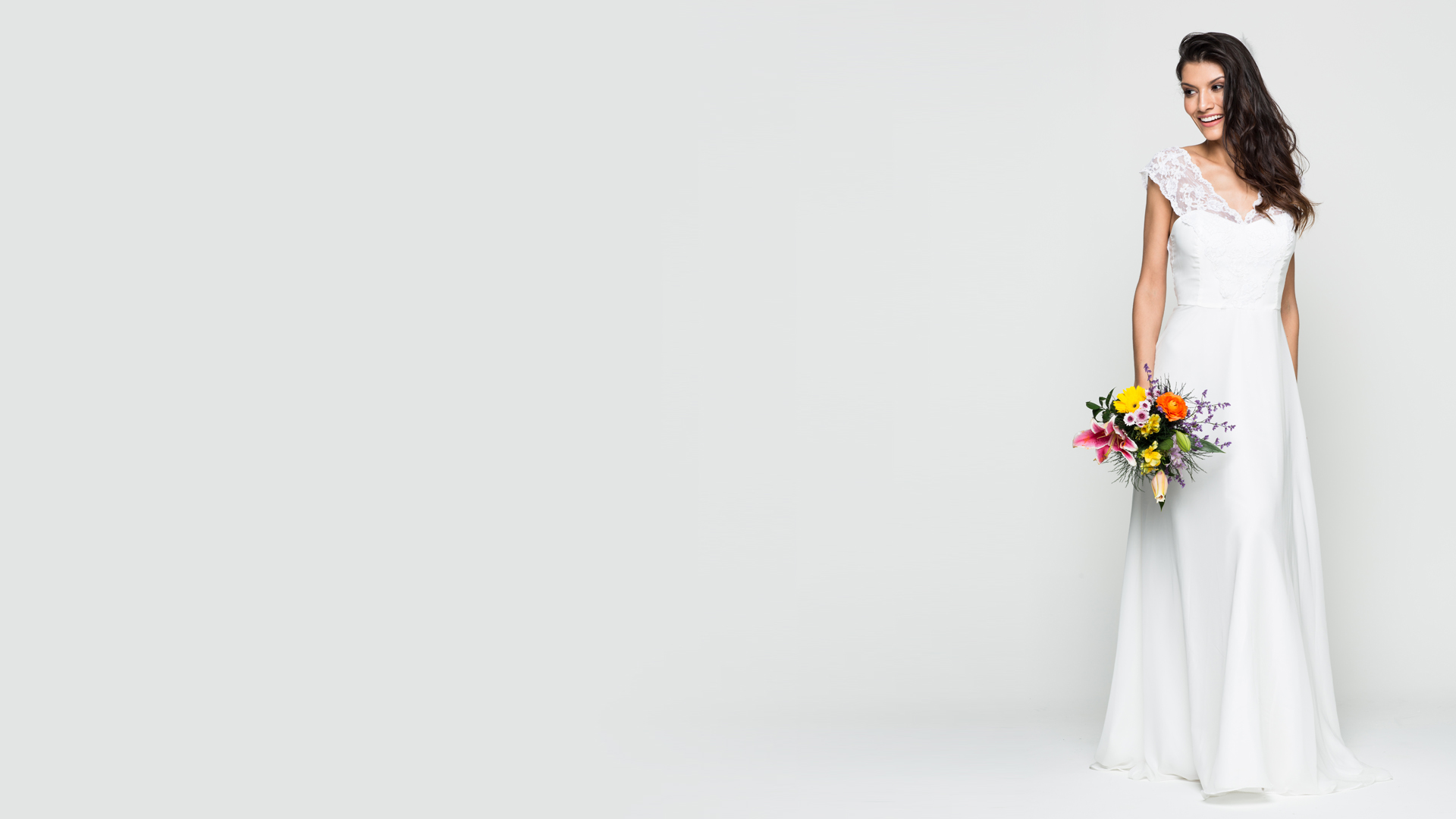 LOCALIZAÇÃO
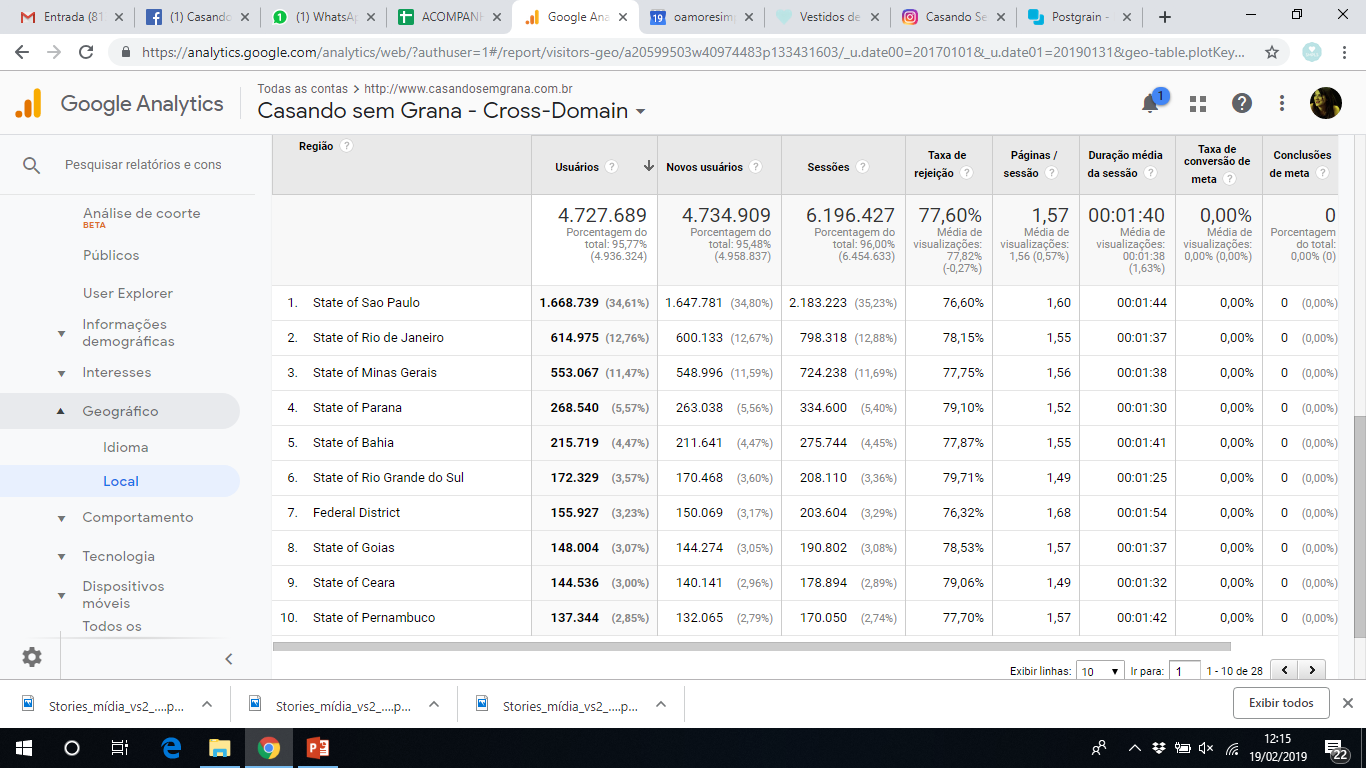 TECNOLOGIA
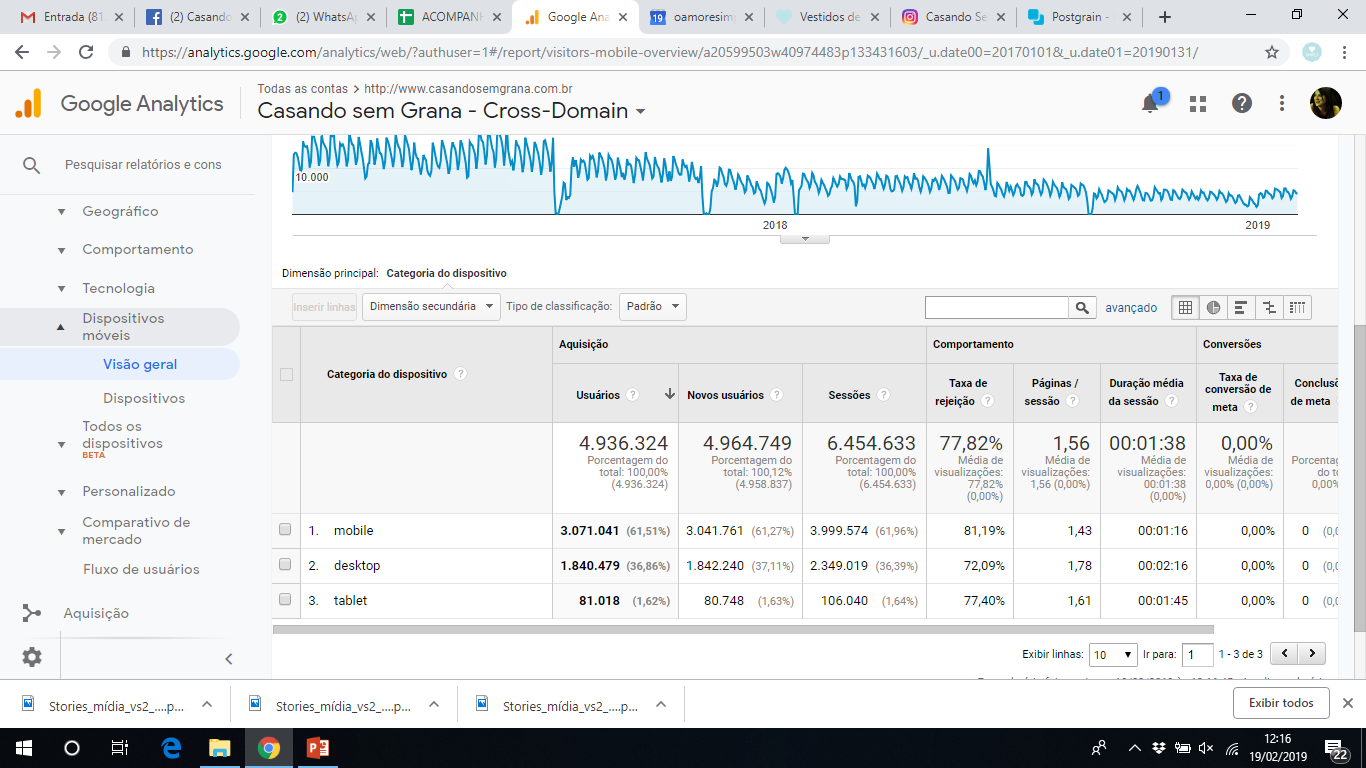 ENGAJAMENTO
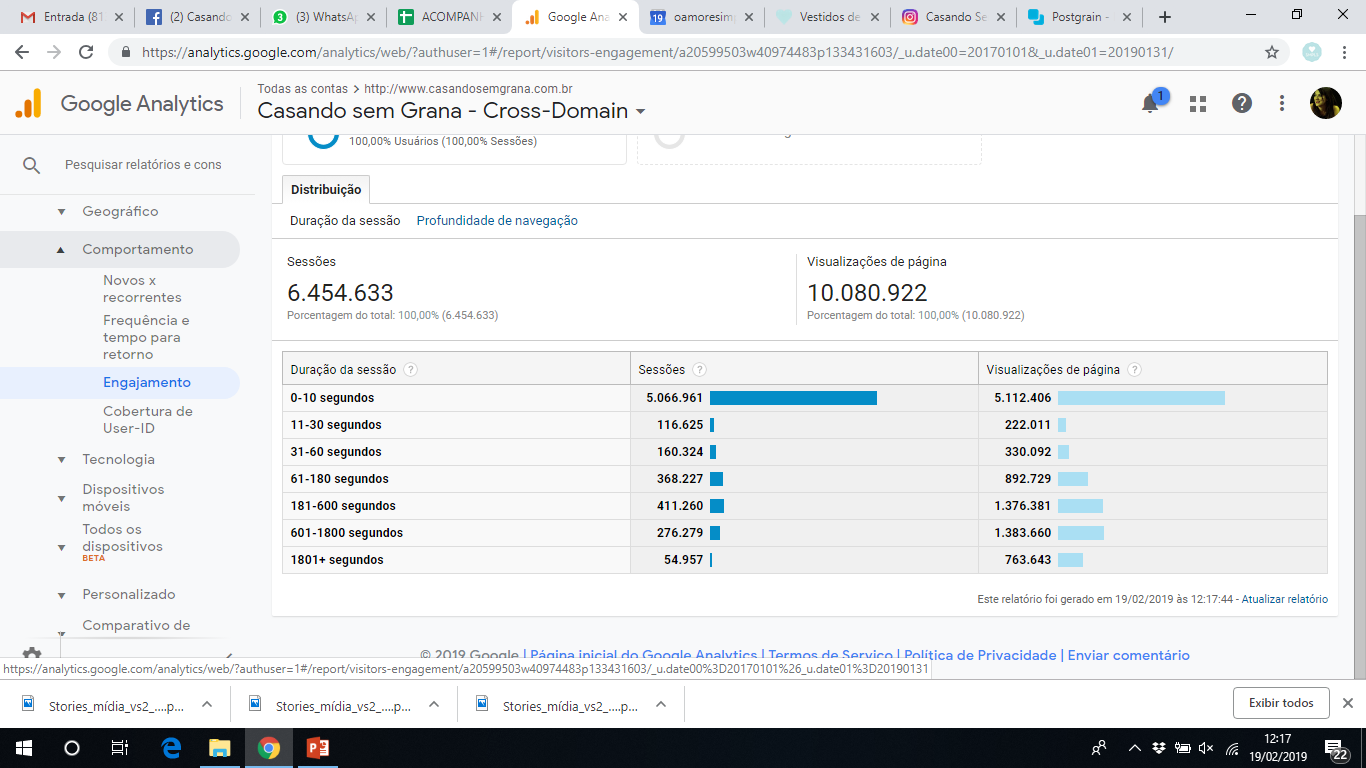 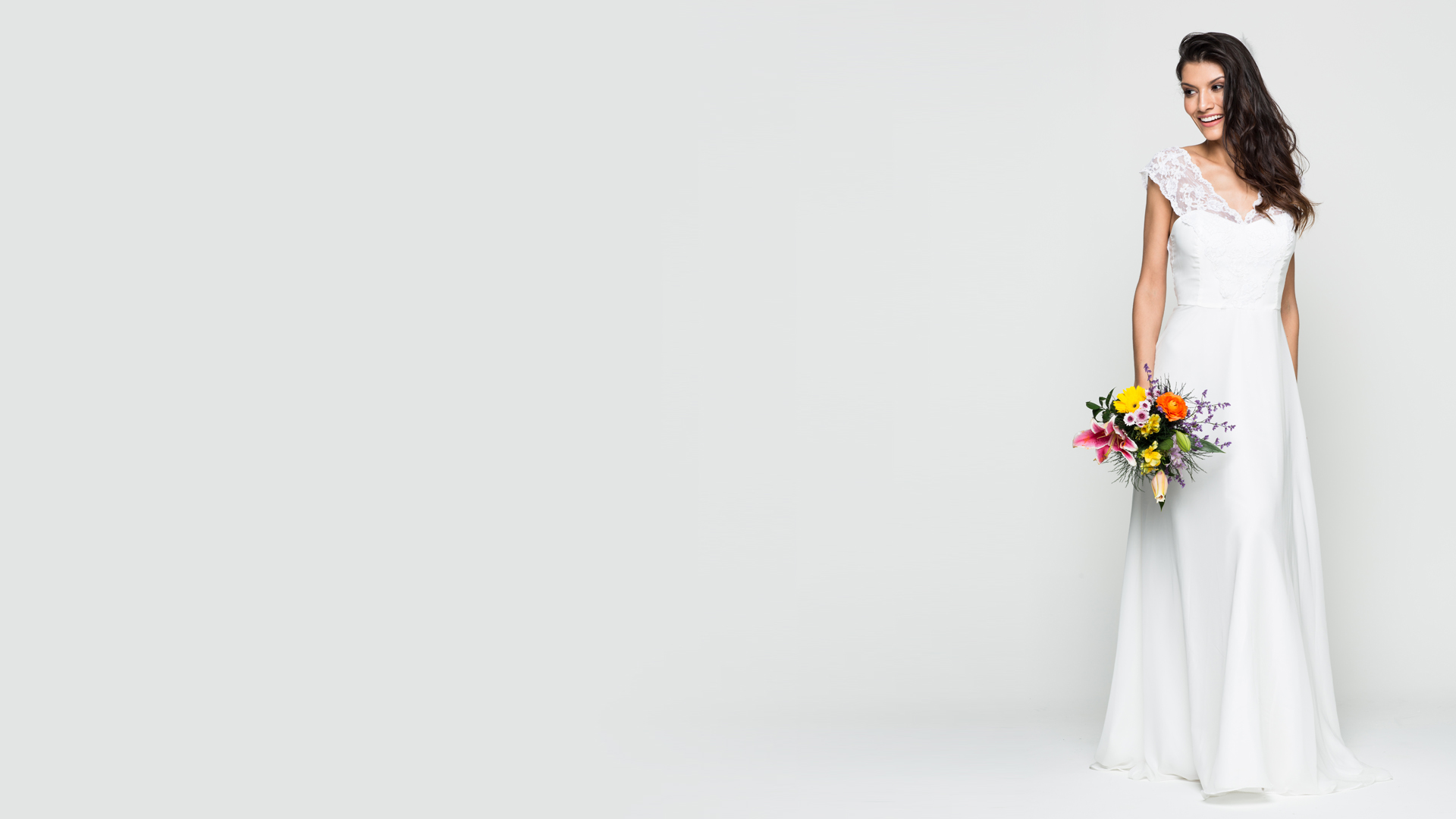 FORMATOS COMERCIAIS 2019
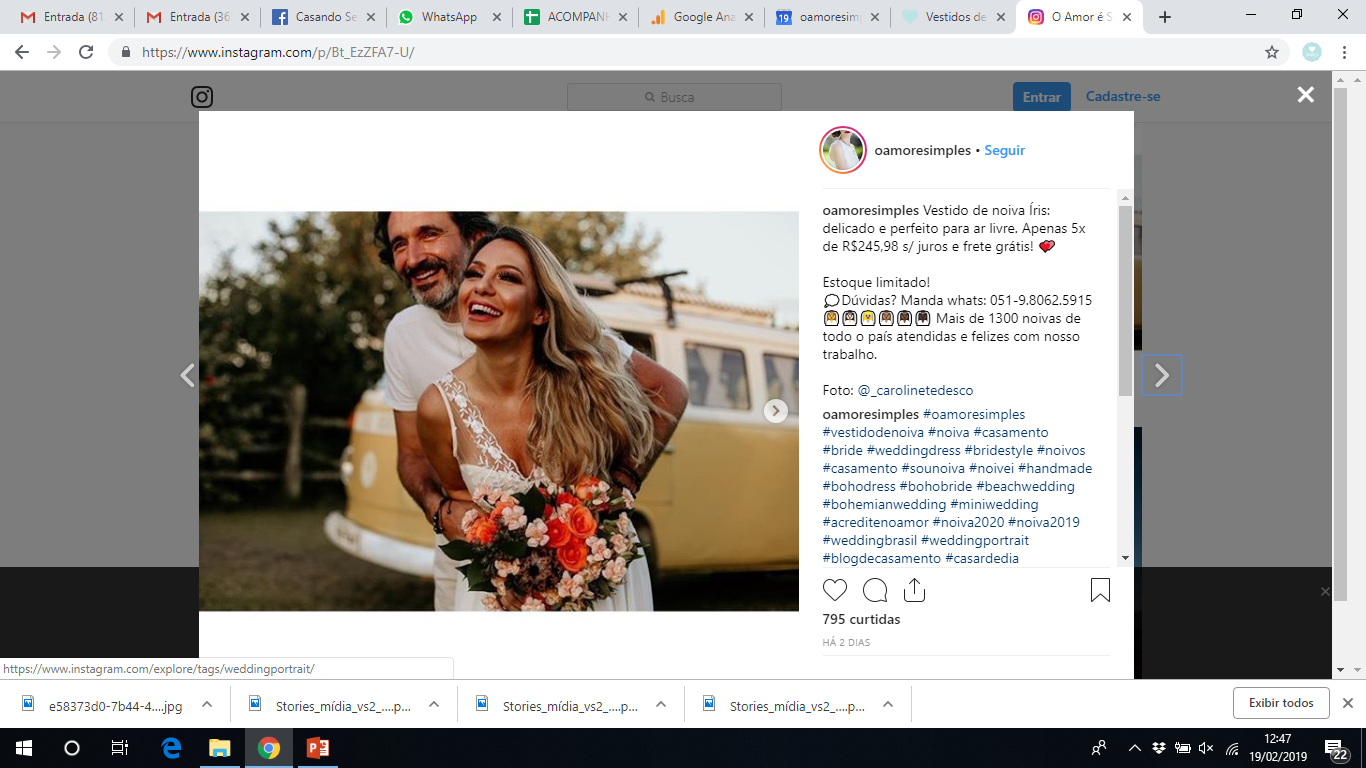 Obrigada

LAÍS RIBEIRO	
(51) 99974.5437
lais@amoresimples.com.br